4 шага для осуществления государственного кадастрового учета и (или) государственной                        регистрации прав на жилой или садовый дом,                   созданный на земельном участке, для ведения гражданами садоводства, индивидуального                     жилищного строительства или для ведения личного подсобного хозяйства в границах населенного пункта
ШАГ 2. С правоустанавливающими документами на земельный участок обратиться к кадастровому инженеру для проведения кадастровых работ и подготовки технического плана на жилой или садовый дом
ШАГ 1. Необходимо иметь при себе правоустанавливающие документы на земельный участок
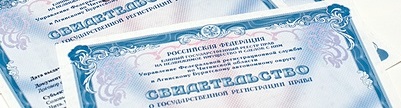 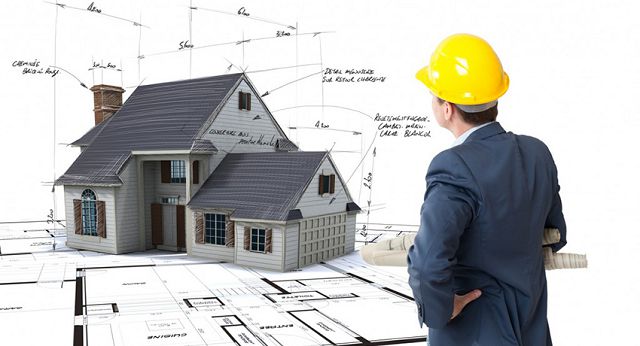 ШАГ 4. С правоустанавливающими документами на земельный участок, техническим планом на жилой или садовый дом и государственной пошлиной обратиться в Многофункциональный центр государственных и муниципальных                   услуг для подачи заявления об осуществлении государственного кадастрового учета и                         государственной регистрации                              прав на жилой или                                         садовый дом
ШАГ 3. Оплатить государственную пошлину за регистрацию права собственности на жилой или садовый дом
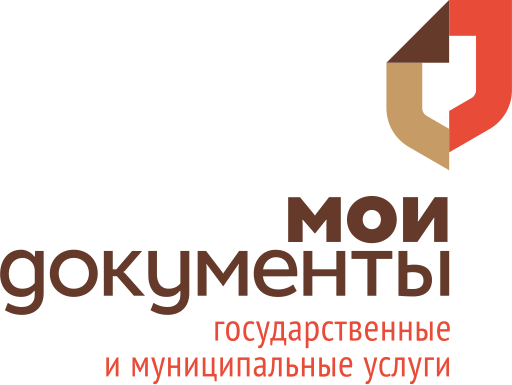 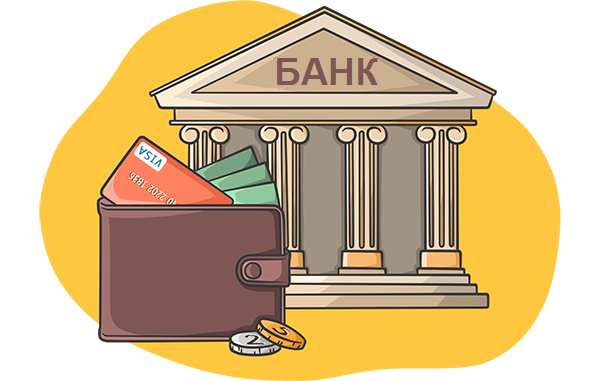 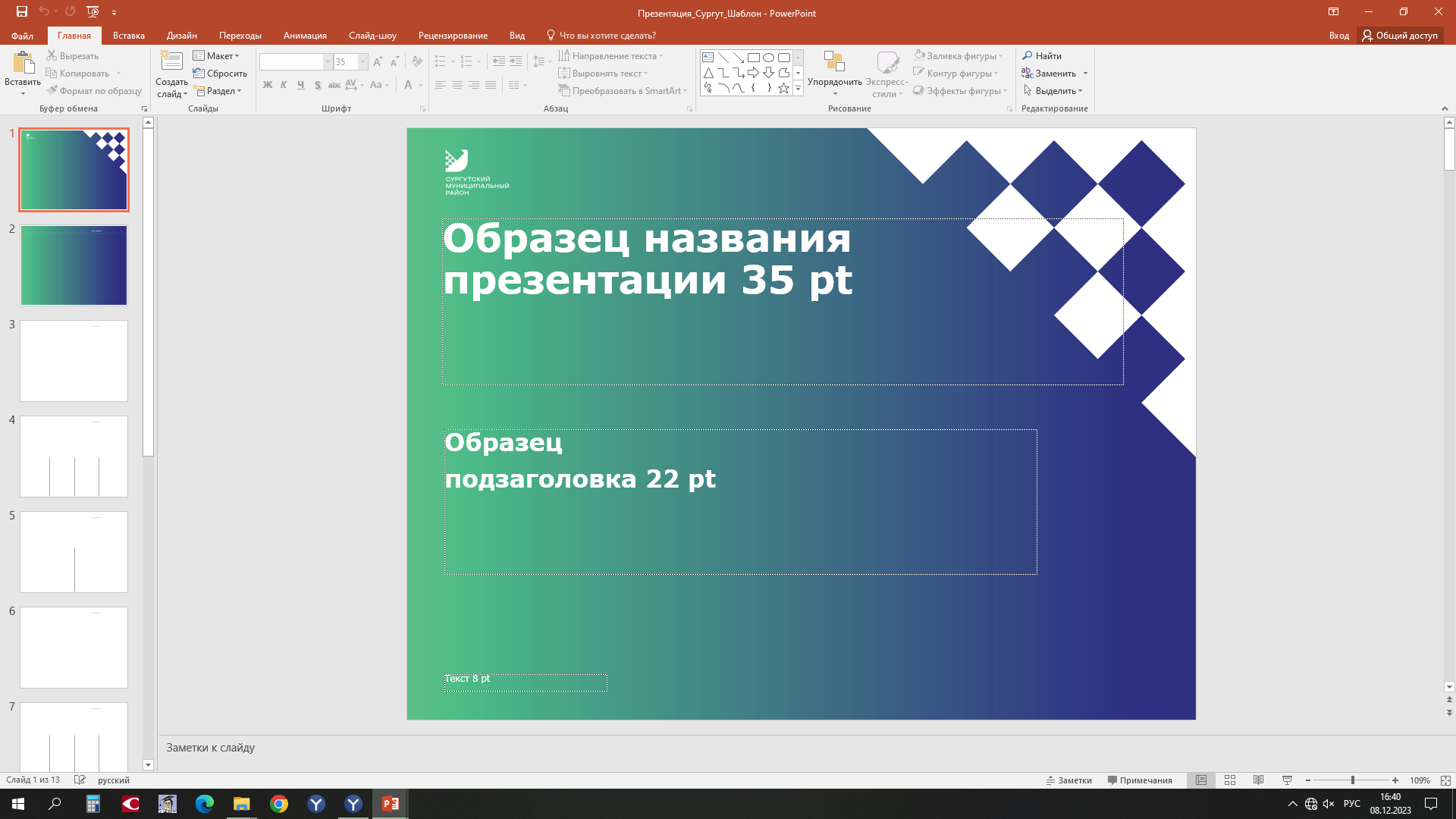 2
Жилые и садовые дома, а также другие сооружения капитального строительства необходимо оформить в собственность, чтобы:
их не признали самовольной постройкой и не снесли на законных основаниях;
избежать разногласий с соседями по расположению строений,                        а также чтобы исключить споры о границах земельных участков;
получить компенсацию в случае нанесения порчи третьими лицами или в случае сноса построек по муниципальным или государственным нуждам;
исключить вероятность начисления ИФНС налога на имущество за                     3 года и штрафа, размер которого составляет 20 процентов от суммы этого налога;
исключить вероятность проблем при подключении инженерных коммуникаций;
получить возможность совершать сделки с этим объектом недвижимости, как и с любым другим, находящимся в собственности: дарить, продавать, передавать по наследству, страховать, использовать в качестве залога при кредитовании.